Achieving Software Quality Excellence Through Software-Hardware Co-Verification and Co-Design
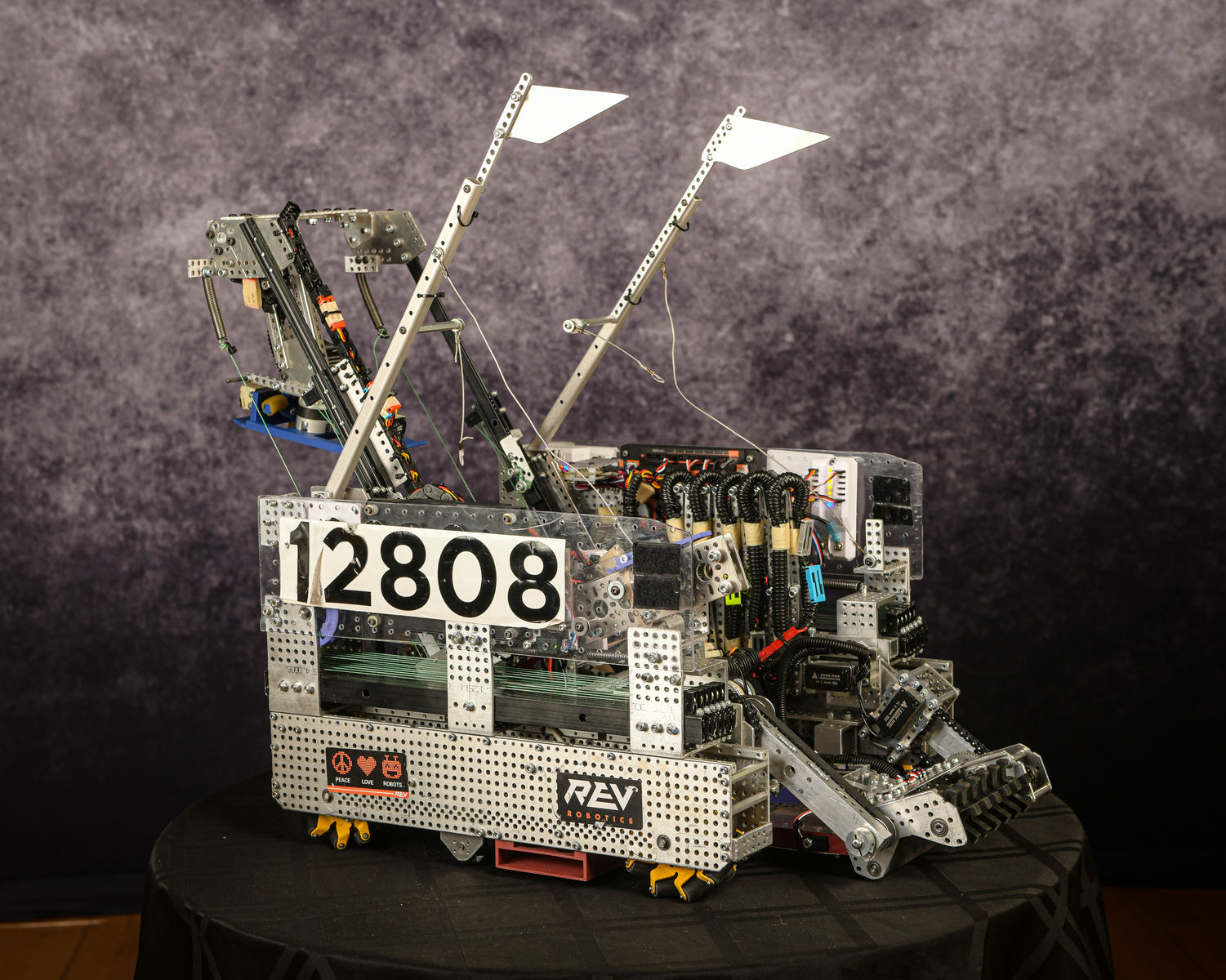 By Monica Bao, Sophia Lee, Havish Sripada, Joanna Mei
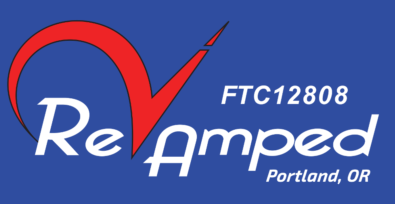 Key Points and Overview of Content
Introduction
For Inspiration and Recognition of Science and Technology (FIRST) and FTC (FIRST Tech Challenge) Overview
Contributions of FTC
Software-Hardware Co-verification and Co-Design in FTC Robots
Case Study: Intake 
Case Study: Automated Tester
Case Study: Software improvement through external sensors
Case Study: Robot Movement
Key Takeaways and Conclusion
Acknowledgements
FTC At A Glance
12’ by 12’ competition field
2 Team Alliances
Match Time Duration
30 Second Auto Period
2 Minute Tele-Op Period
CenterStage Competition
Pixels
Scoring
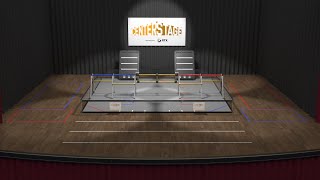 Co-Design & Co-Verification
Co-design involves the simultaneous development of hardware and software, ensuring that both components are optimized to work seamlessly together. This process begins with defining the robot's requirements and partitioning tasks between hardware (such as motor control and signal processing) and software (such as decision-making algorithms and path planning). 
Co-verification ensures that the integrated hardware and software function correctly, employing comprehensive test benches, integrated testing environments, and advanced debugging tools.
 By addressing these challenges, hardware-software co-design and co-verification enable the development of high-performance, adaptable, and reliable robotic systems capable of performing complex tasks in diverse environments.
Challenges for Real World Implementation
Co-Design and Co-Verification integration is a key aspect of robotics and required for high software quality.​
Hardware/Software integration challenges:
Ensure that the software changes can be adapted rapidly with high quality ​
Hardware software changes should work in conjunction with one another
Early validation with tied integration between software and hardware
Design Cycle
SWOT Analysis
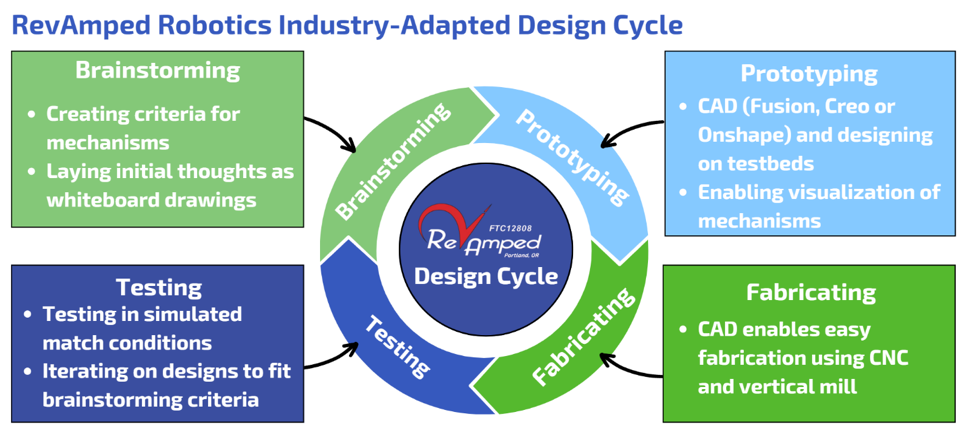 Deposition Examples
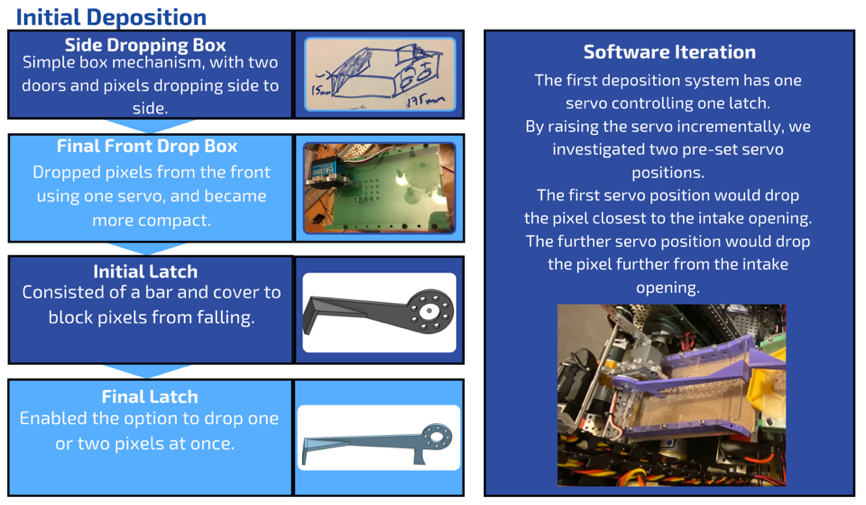 Deposition Examples
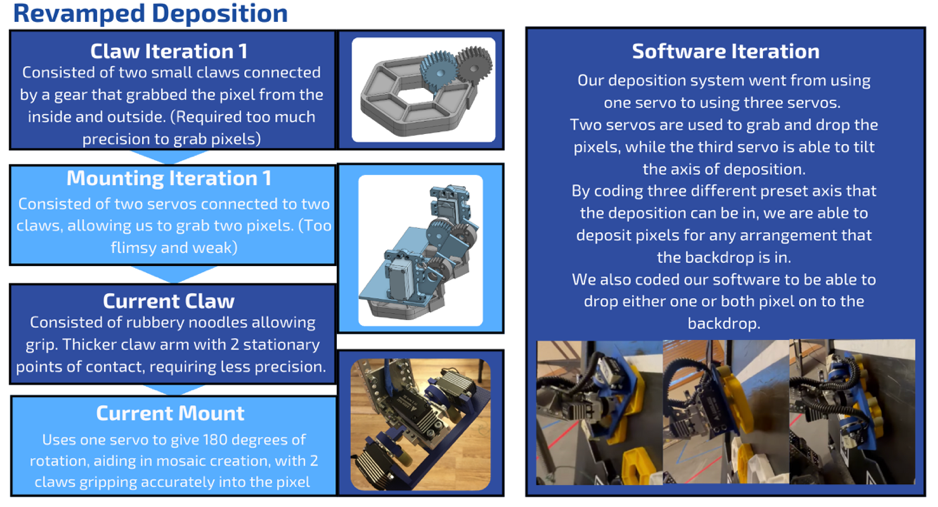 Automated Testing
Critical for fast turnaround between games, designing, and competition
Detect the core reason for any malfunction the robot is receiving.
Tests multiple components at once
Cannot be done manually
Case Study: Intake
Mechanical components are refined for high operability throughout the season

Intake originally had no sensors

Intake used a time-based system 

The program was flawed and led to unreliable autonomous cycles
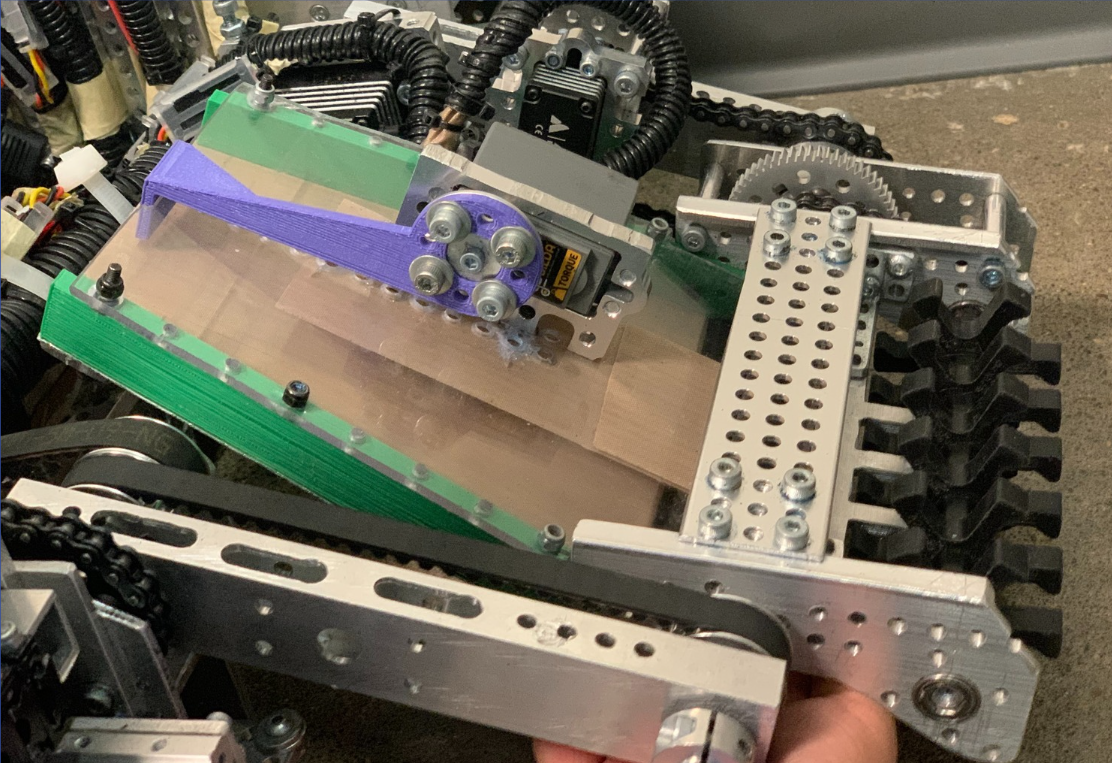 SWOT Analysis Table for Pre-Programmed Time Functions
Strengths
Weaknesses
Allows intake to collect two pixels
Doesn’t take up space in the robot
Functions aren’t always on time
Opportunities
Threats
No hardware maintenance
A lot of time spent on fine-tuning wait time
Losing points
Possibility of penalties
SWOT Analysis Table for IR Sensor
Strengths
Weaknesses
Detects number of pixels in our robot at all times
Very reliable
Simplifies the program
Increased power consumption
Depleted battery power quicker
Opportunities
Threats
Consistently collects two pixels every cycle
Efficient autonomous cycling
Maximize points
Not enough time to mount before the next competition
Time-Based System VS IR Sensor Graph
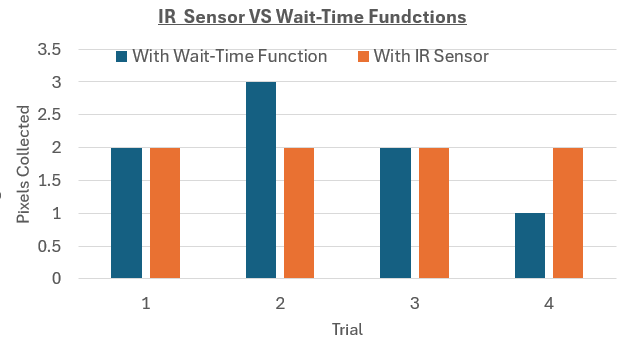 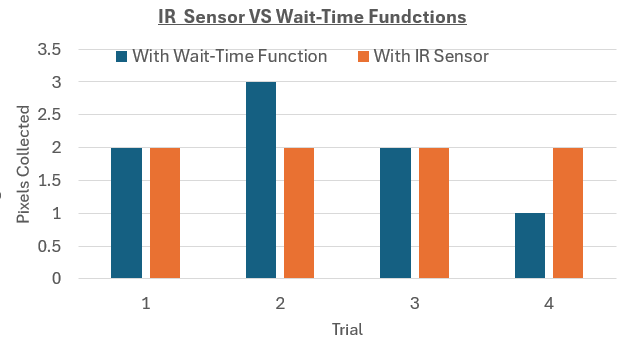 Mecanum Drivetrain
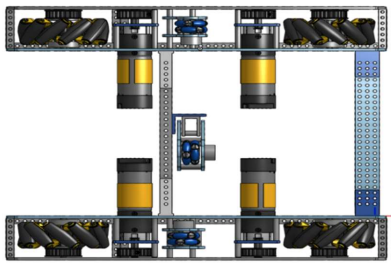 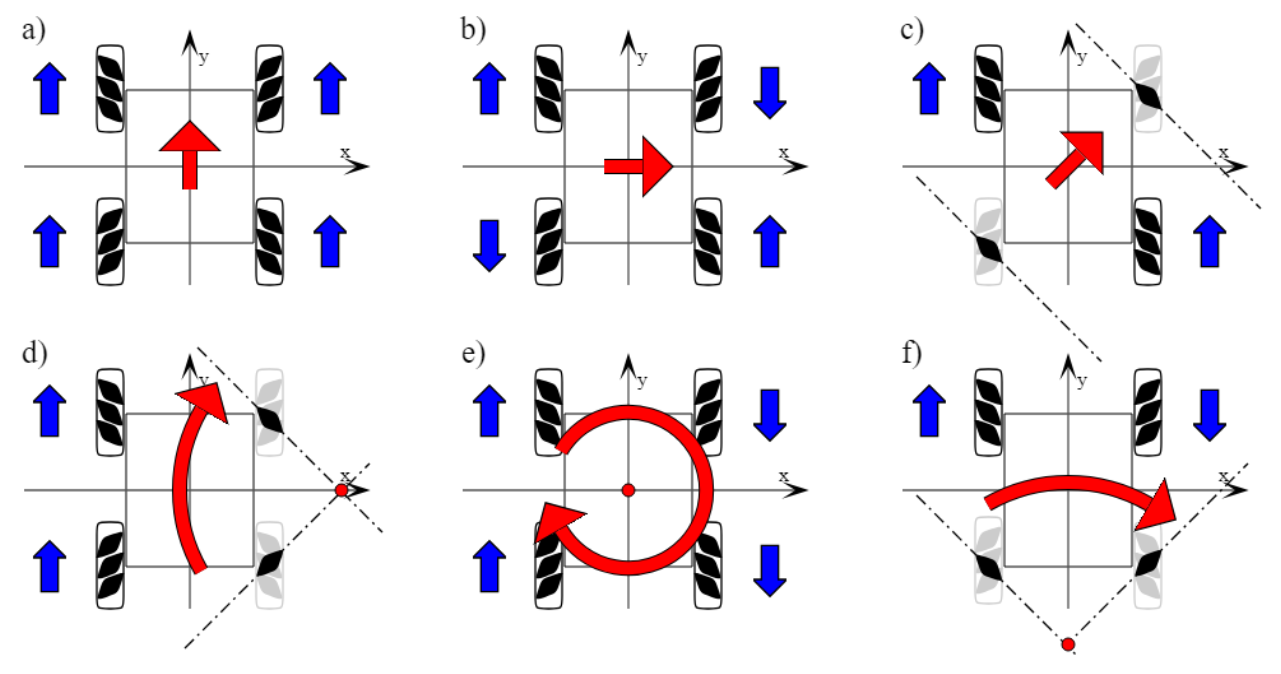 Odometry
What is Localization?
Dead Wheels
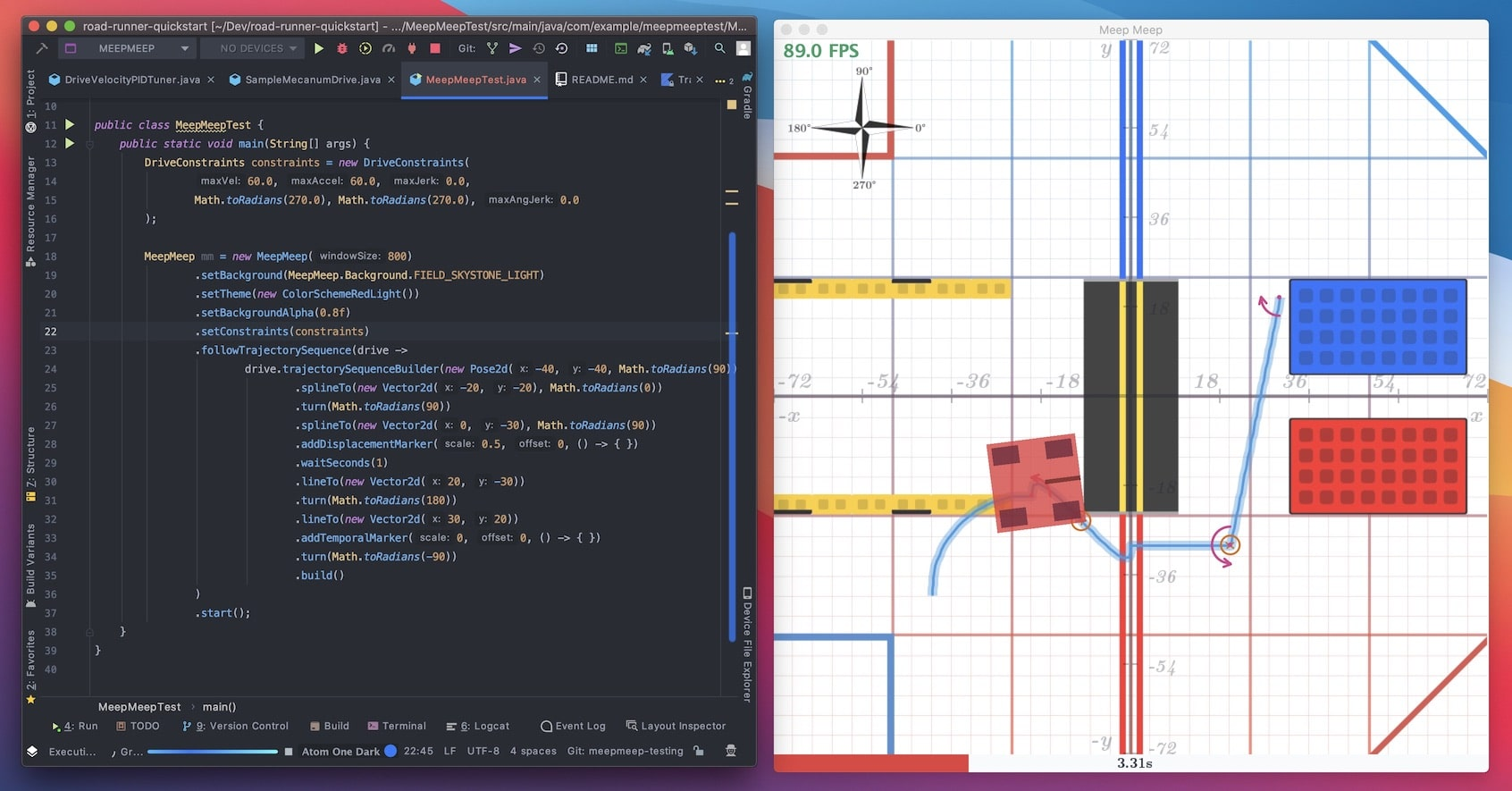 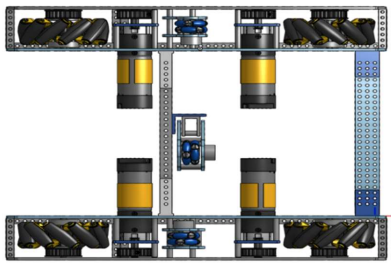 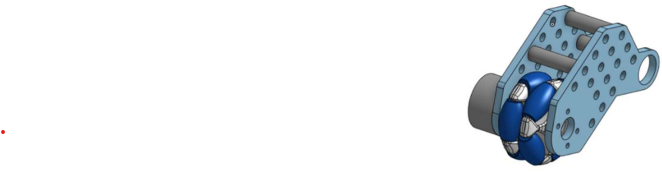 Distance Sensor Localization
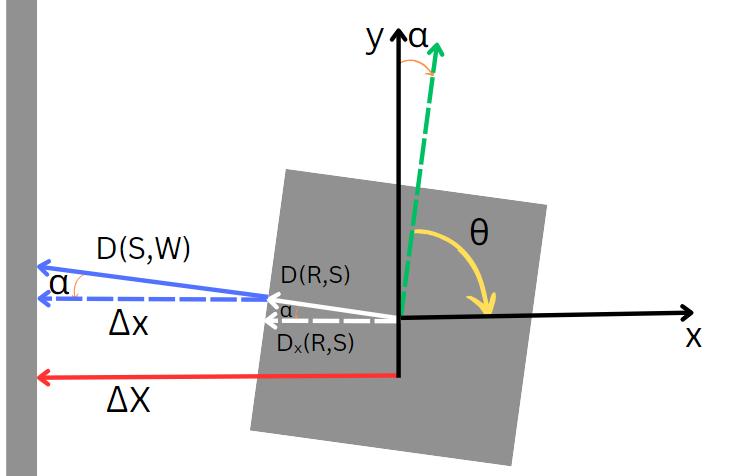 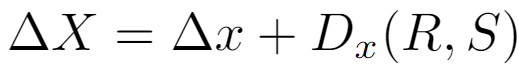 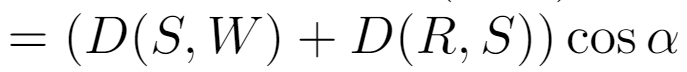 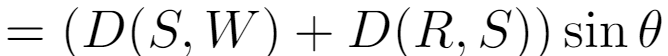 Image from ftc-docs
Introduction to AprilTags
Visual Fiducial System
Similar to QR Codes (Less Data Stored)
AprilTag Families
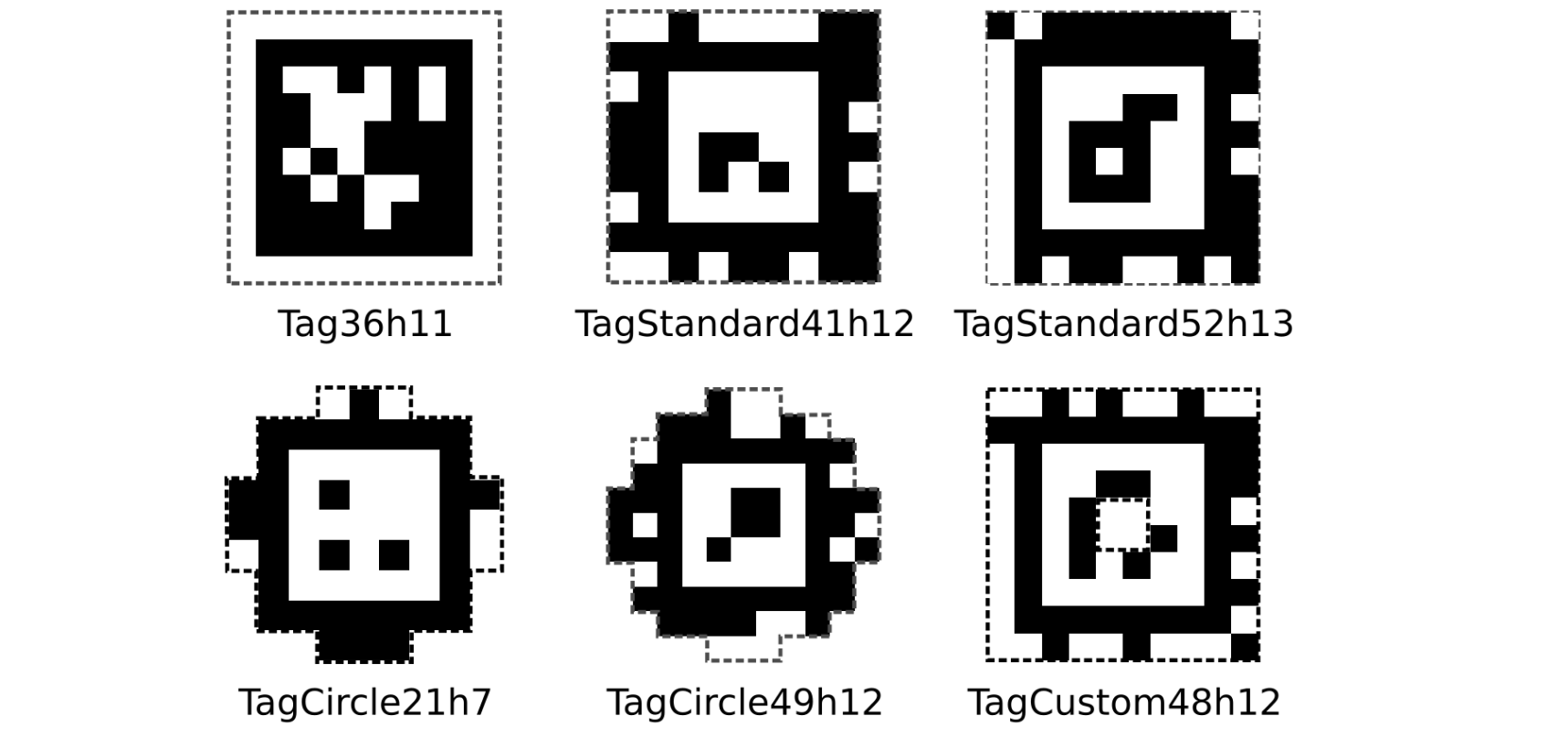 AprilTag Localization
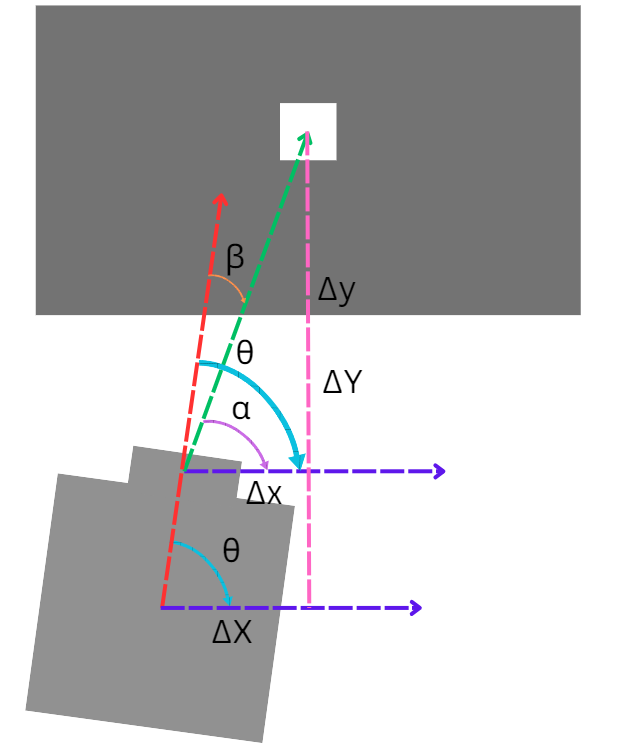 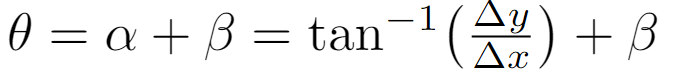 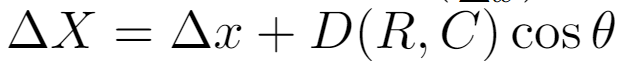 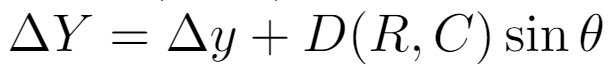 Images from CtrlAltFTC
Kalman Filter
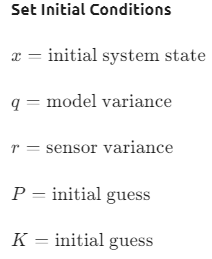 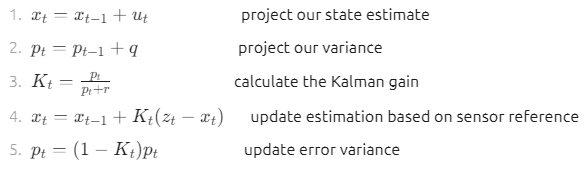 Kalman Filter Experimentation Results
Experiment Setup
Data Analysis
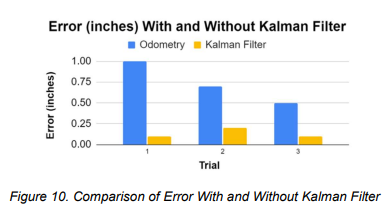 Case Study: Trajectory - Motion Profile Lib.
Libraries designed for movement manipulation
Controlling motor sequences for systems motor-based axis
Defines movement in series of steps
Consistent and smooth movement
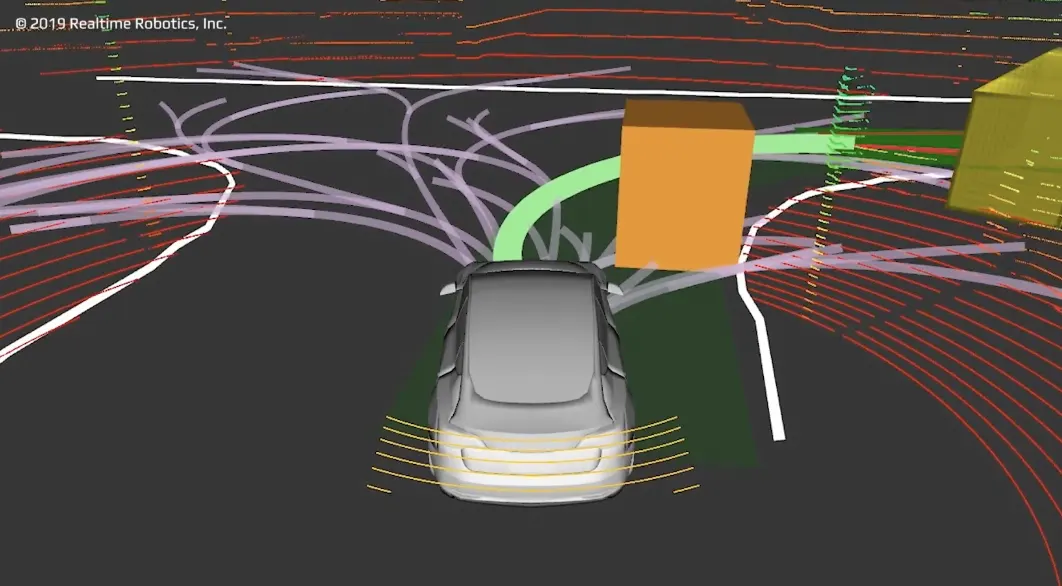 Road Runner Overview
Motion profiling library for FTC
Designed for precise control over velocity and acceleration
Can also create complex trajectories 
Can be coupled with sensors
Odometry pods help track the robots position and heading
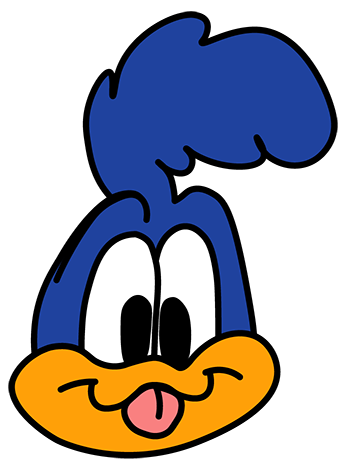 Road Runner Trajectory Logic
Odometry pods increase accuracy
Motion-based path follower
Set of instructions, based on how long to run a certain magnitude of motor power
Calculated for each path before robot begins follow trajectory
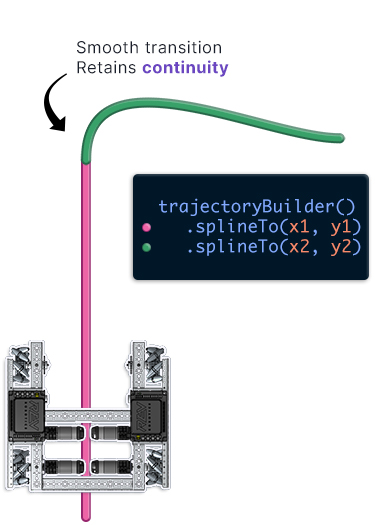 Road Runner Issues
Localization 
Used to generate set of instructions 
Assumes robots position is correct by the end of motion profile
Unable to correct displacement off path until the end of motion profile
Discrepancies after collision
Imprecise movement
Continue to be that far off the path
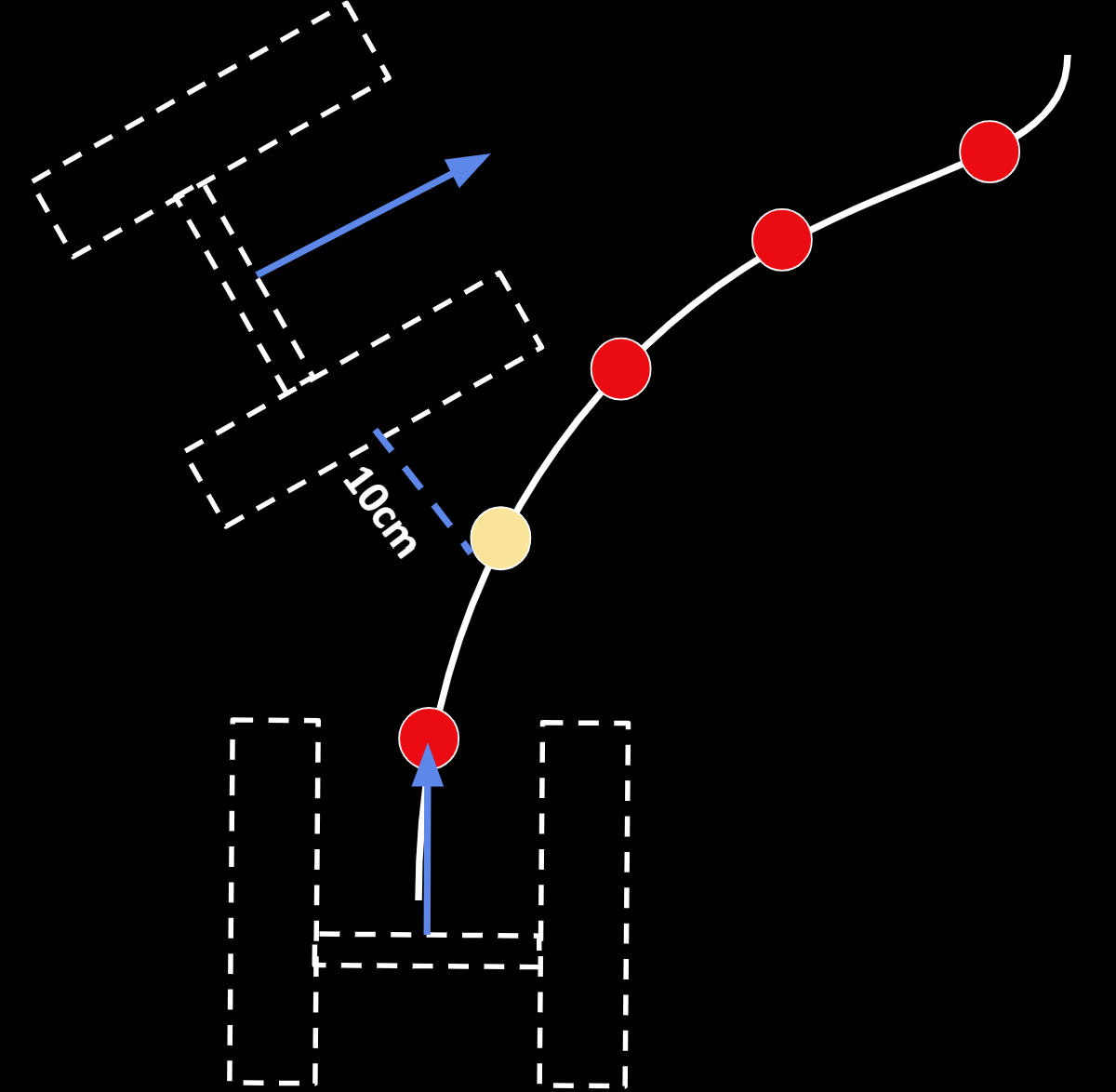 Trajectory Point
Point of Collision
Pedro Pathing
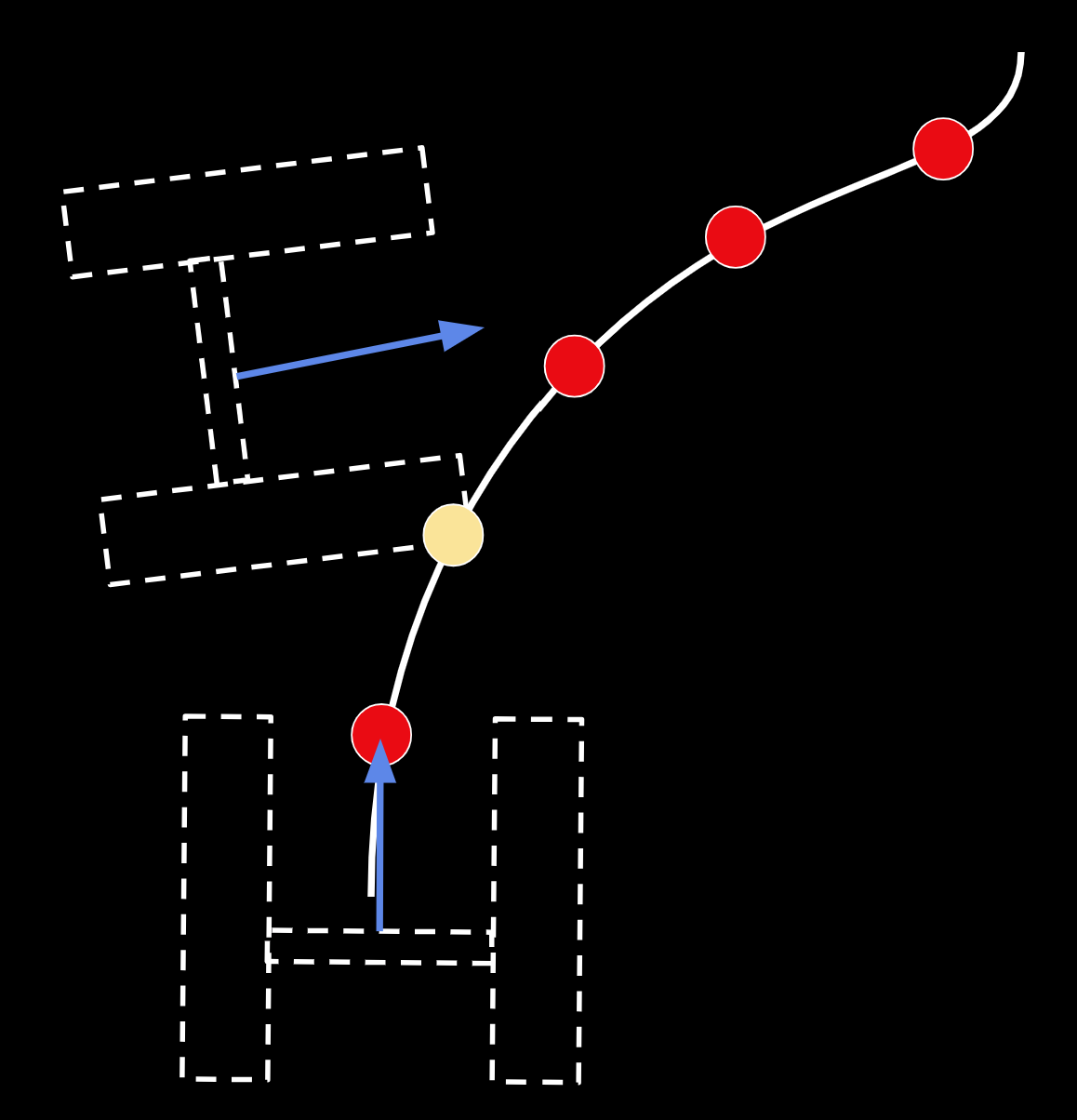 More Complex path planning library
Designed last year by FTC team Scott Bots
Vectors
Dynamically Calculated
Corrects robot movement to closest point on target curve
Enables robot to detect collisions and corrects error immediately
Trajectory Point
Point of Collision
Pedro Pathing VS Road Runner
Pedro Trajectory
Road Runner Trajectory
Calculates heading towards the next point and reevaluates vector
Corrects displacement after motion profile is done
Consistency
Consistency
Very consistent as it fixes the collision and displacement by each small point
Not very consistent as you will continue traveling in the displacement until end
Error Yield Experiment Results
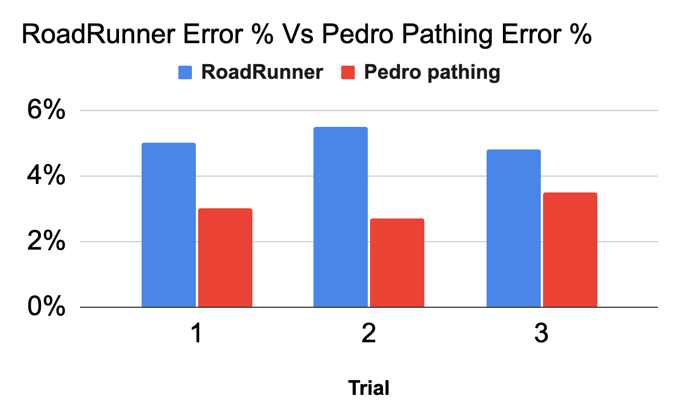 To test the error between both  programs, a straight line test was ran
Competition Score Analysis in FTC
IR sensor to the intake after LM3
Increase in Tele-Op Score
Pedro Pathing after League Qualifier
Increase in Autonomous Score
Score analysis as feedback and validation
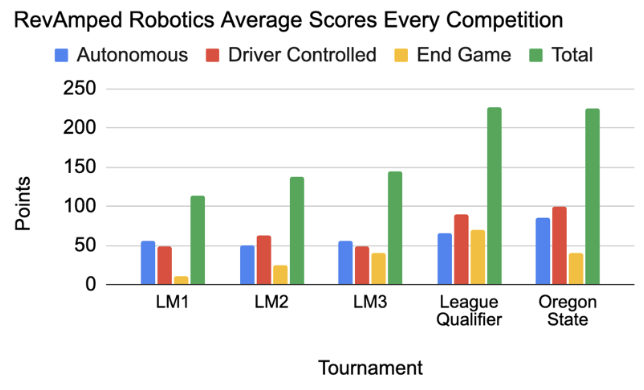 Acknowledgements
PNSQC committee​
Reviewers: Nancy Hou McCormack and Justin Wolf
RevAmped Robotics Team Coach: Zhunquin Wang​
For Inspiration and Recognition of Science and Technology​
(FIRST) Program  ​
Oregon Robotics Tournament & Outreach Program (ORTOP)​
FTC team coaches, mentors, and teammates​
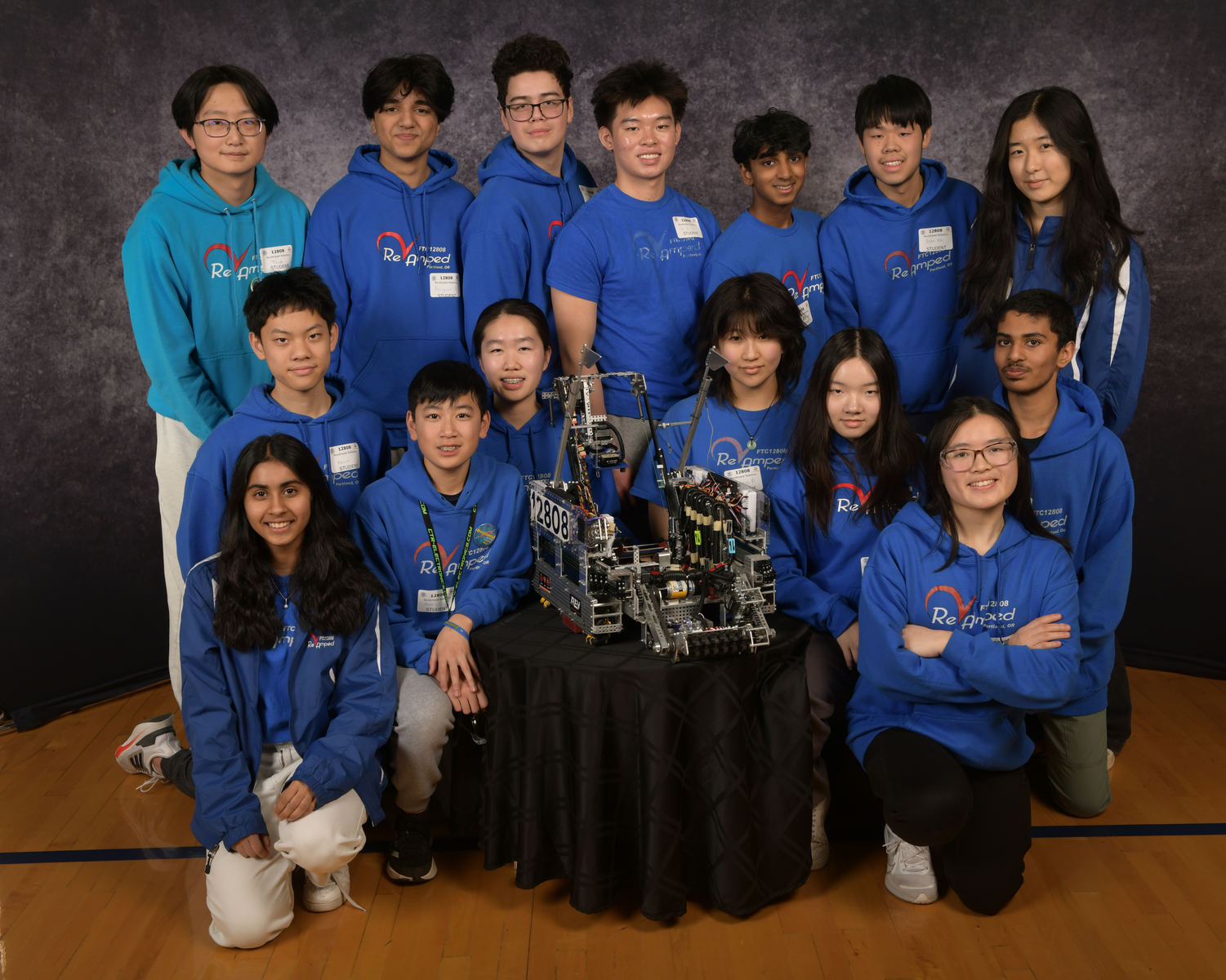 Who We Are
Who are the Authors?
Monica Bao
Sophia Lee
Havish Sripada
Joanna Mei
What is First® Robotics?
What is First Tech Challenge (FTC)?
Who is RevAmped Robotics?
Our Mission